Энергия  СОЛНЦа
Энергия солнца является источником жизни на нашей планете. 
Солнце нагревает атмосферу и поверхность Земли. 
Все живое существуют за счет энергии Солнца.
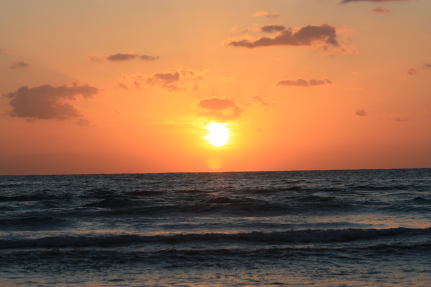 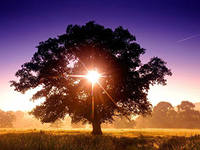 Солнце – ближайшая к Земле звезда. 
Оно находится на расстоянии примерно 150 млн км от Земли.
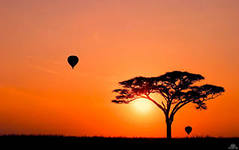 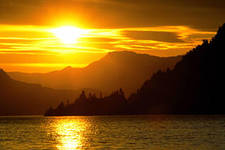 Солнце – шар из раскаленных газов, в основном водорода и гелия.
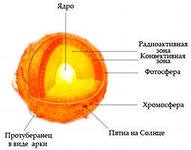 В солнечном ядре происходит реакция превращения водорода в гелий, при этом выделяется огромное количество энергии и температура ядра достигает 15 000 000оС и Солнце светится.
Все древние народы осознавали роль Солнца в их жизни и поклонялись ему, как божеству. 

У египтян - бог Ра, у греков и римлян - Феб и Аполлон.

 Японцы назвали себя страной восходящего Солнца
 
 Древние славяне молились солнцу в образе грозного бога Ярилы
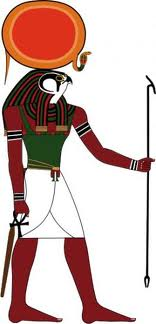 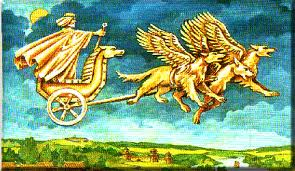 Люди издавна мечтали заставить Солнце служить земным целям. Одним из первых это смог сделать Архимед.
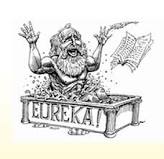 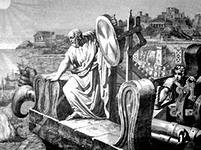 Однажды с помощью Солнца он поджег римские корабли
По свидетельству греческого историка Лукиана, Архимед использовал бронзовое шестиугольное зеркало, набранное из небольших четырехугольных зеркал. Каждое из них было закреплено на шарнирах, поэтому солнечные лучи из каждого зеркала можно сфокусировать в одной точке. 
По другой версии, Архимеду помогли женщины Сиракуз, которые по его призыву поднялись на крепостную стену с отполированной до блеска медной посудой, направив солнечные лучи на римские корабли.
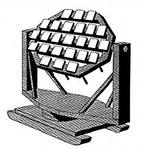 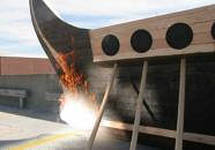 Преобразование солнечной энергии в электрическую возможно с помощью такого устройства как 
солнечная батарея.
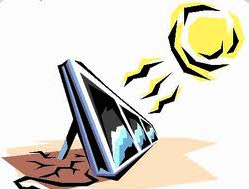 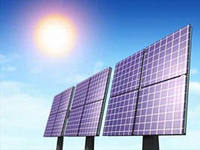 Использование солнечных батарей:
1. Орбитальная космическая станция «МИР» была оснащена солнечными батареями, преобразующими солнечный свет в электрическую энергию.
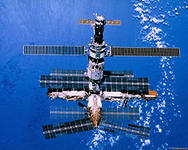 2. В городах и крупных населенных пунктах для энергообеспечения жилых зданий и офисов используют электроэнергию, вырабатываемую на электростанциях. Но если что-то произойдет, то можно в качестве резервного энергоснабжения использовать энергию солнечных батарей.
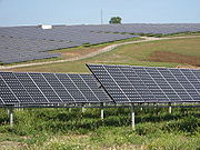 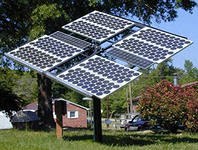 Энергией солнечных батарей питаются такие объекты, как дорожные знаки, элементы дорожной разметки и освещения рекламных щитов, уличные и садовые фонари, полицейские блокпосты, буи и многое другое.
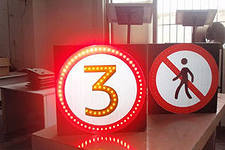 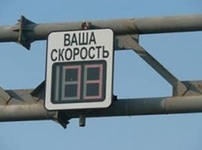 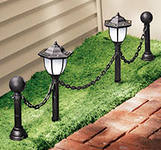 Незаменимы портативные солнечные зарядные устройства в экспедициях и туристических походах.
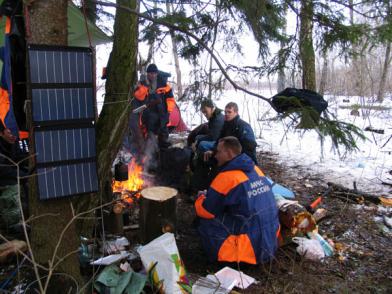 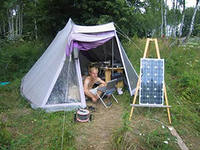 Каждый из нас использует солнечную энергию на своих дачах, даже не подозревая об этом.
1. Растения  на даче поливают только теплой водой из бочки, нагретой солнечными лучами
2. На даче есть садовый душ
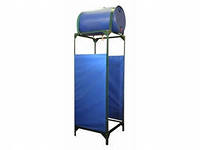 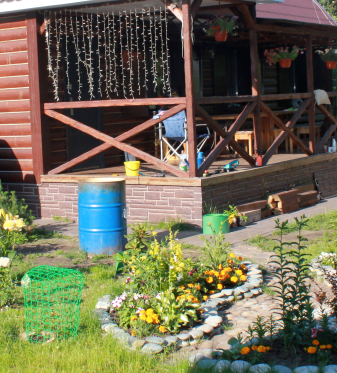 Солнечные батареи используют для зарядки компьютера и телефона.
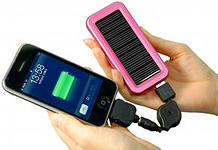 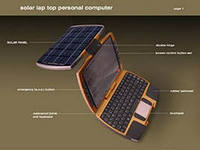 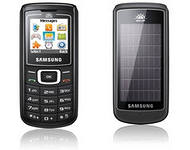 Игрушки на солнечных батареях –
 ИГРУШКИ БУДУЩЕГО!!!!.
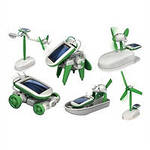 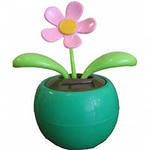 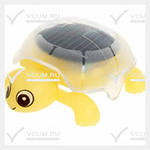 Самым дорогим объектом зимней Олимпиады 2014 года является совмещенная автомобильная и железная дорога от Адлера до Красной Поляны, освещать которую предполагается светодиодными лампами, работающими от солнечных батарей.
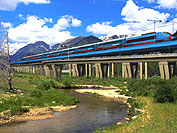 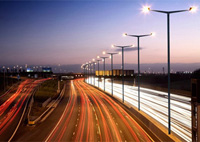 Солнечная энергия очень важна для человека и для всего живого на земле.
Солнечные лучи улучшают здоровье, и продлевают жизнь.
Фотосинтез - преобразование энергии солнца в энергию растений
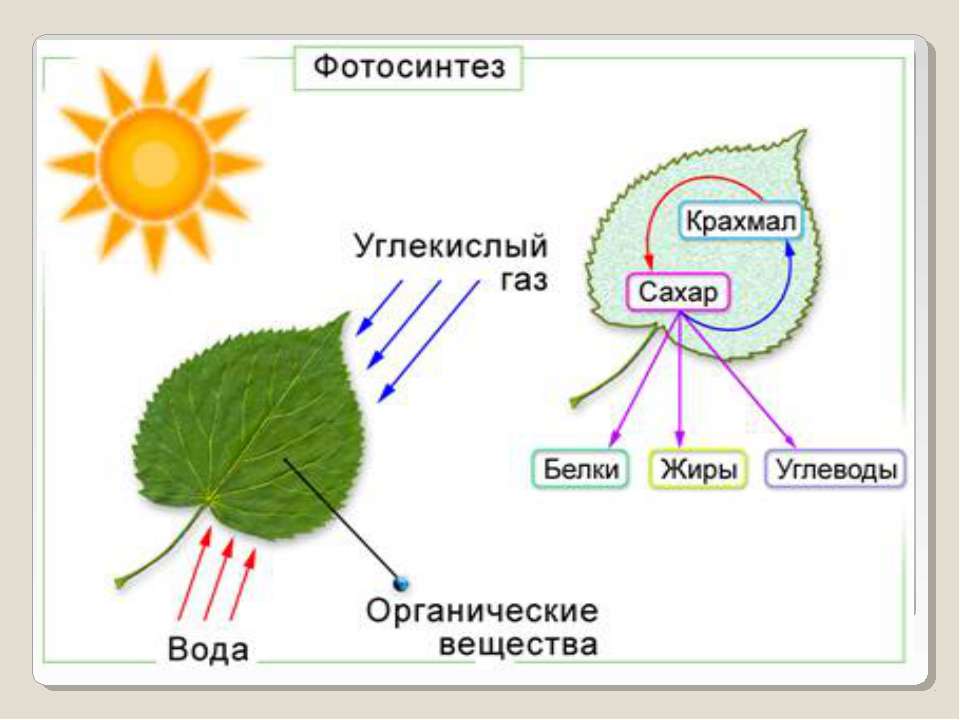 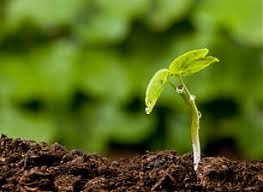 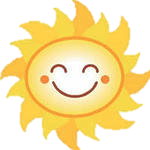 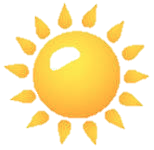 « С неба смотрит Солнце 
Миллионы лет, 
Льет на Землю Солнце 
И тепло и свет.»
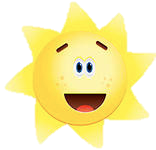 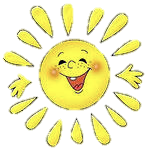 СПАСИБО ЗА ВНИМАНИЕ!